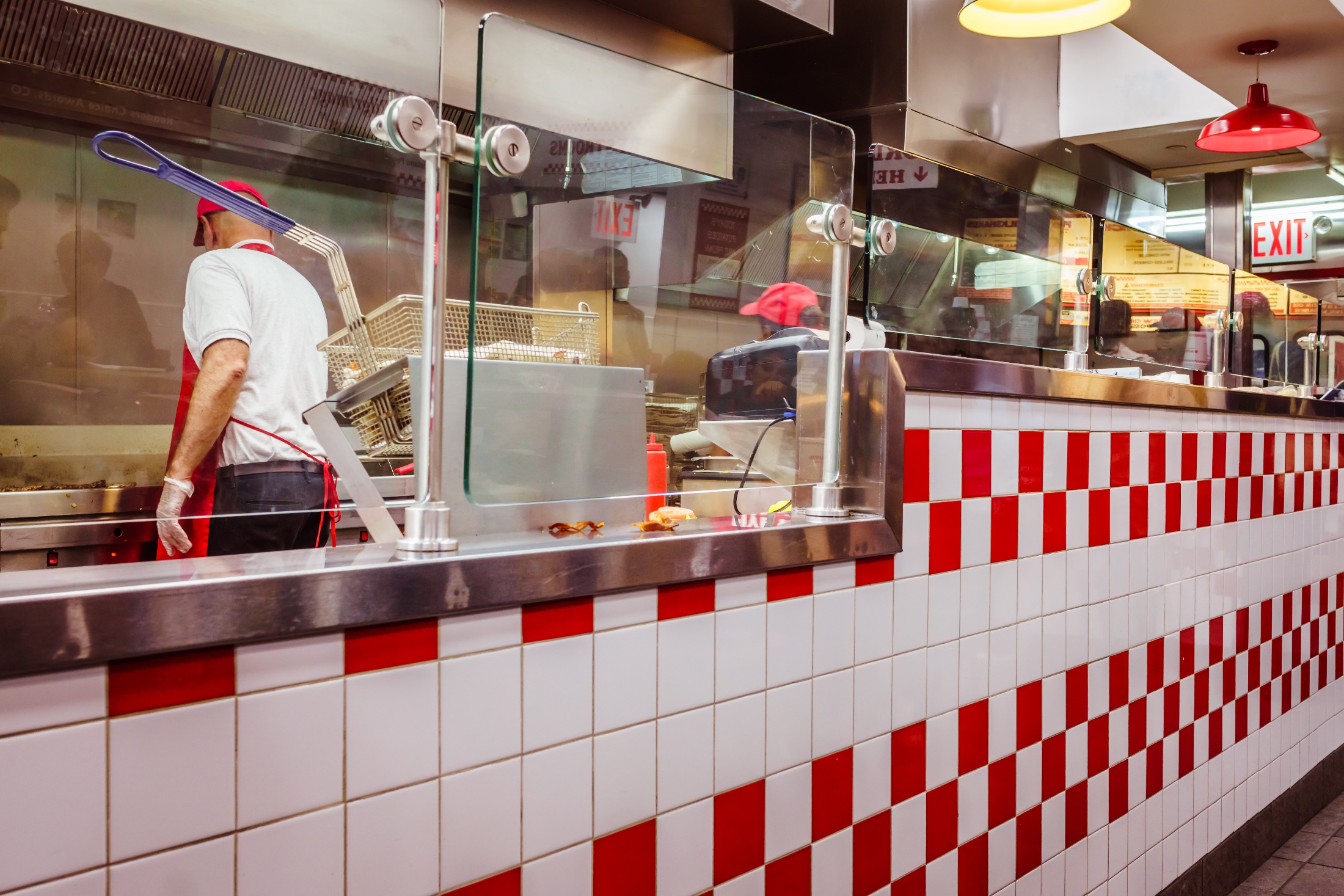 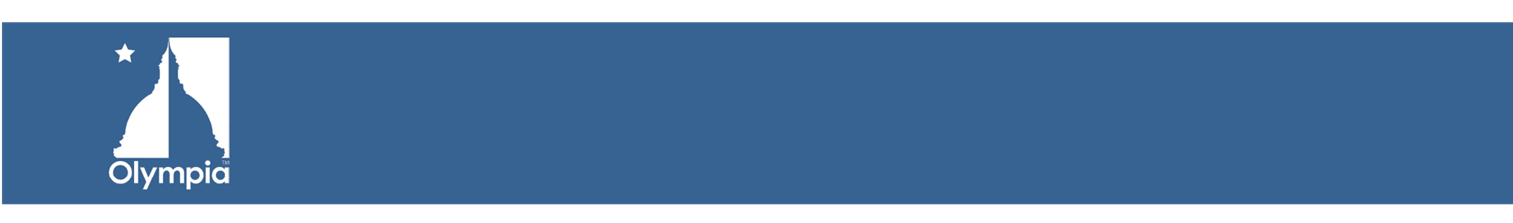 Locally Mandated Minimum WageProcess RecommendationsFinance Committee – February 20, 2019
Develop a Business/Non-profit Profile
Most of Olympia’s businesses are small or very small.  Olympia is home to a number of non-profit organizations.  All would be impacted by an increase in the minimum wage.  A business profile will help identify the number and scale of businesses. 

Number of very small - less than 10 employees
Number of small - 10 – 50 employees
Percent grossing less than $1 Million/year
Percent grossing less than $500,000/year
Percent grossing less than $200,000/year
Number of non-profits 
Number of employees per non-profit and non-profits who will be impacted
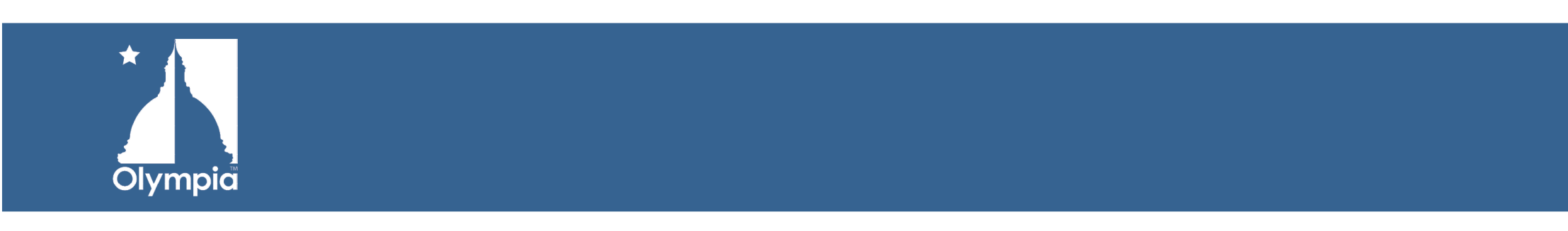 Process – Proposed Tasks
Data
Data gathering and analysis will better determine the sectors of the economy most impacted by an increased minimum wage.  Many large employers - government, schools, medical services - generally pay above state minimum wage.  Other, more competitive, sectors like retail and restaurant often mirror the state minimum wage.

Gather data on Olympia’s employment sector
Number of jobs per category (retail, restaurants etc.)
Wage and salary data per category
Percent of each category at $15 per hour 
Percent of each category below $13 per hour 
Sales Data
Retail Sales - percent in Olympia, number of employees, wage data
Restaurant sales - percent in Olympia, number of employees, wage data
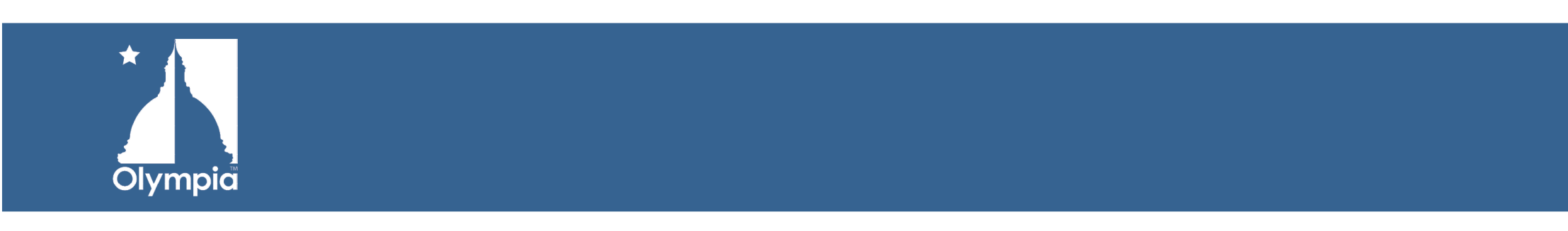 Process – Proposed Tasks
Business/Non Profit Impact Survey
A survey will solicit direct and indirect impacts for those required to impose the increased wage. 

Develop a statistically valid survey using Elway Research
Develop time and costs
IV.	Focus Group Process
The minimum wage initiative in Tacoma used their model to forge wage options for Tacoma which received voter consideration. Focus Group members could include:

Minimum Wage Earners
Non-profits
Small Businesses
Large Businesses
Organized Labor (Allison Peters Proposal – Cost and timeline)
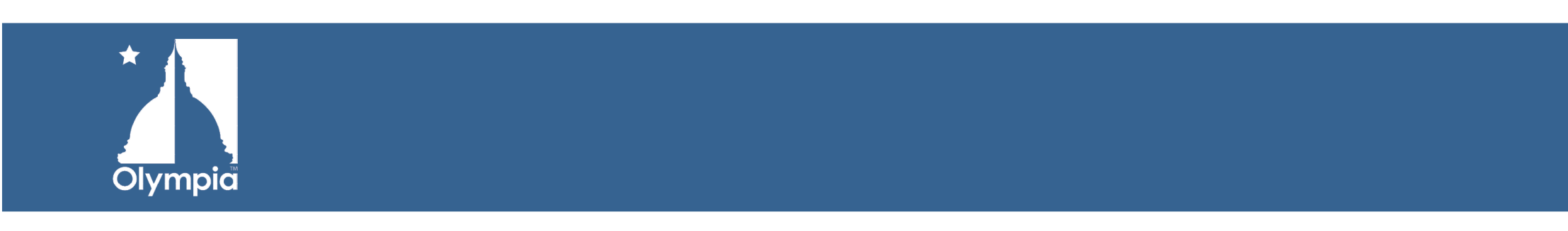 Process – Proposed Tasks
Research on Minimum Wage in Other Cities
Seattle
Tacoma
SeaTac
Impacts/Pros & Cons/Unintended Impacts
Ballot Options
Dates and Costs
Pros and Cons
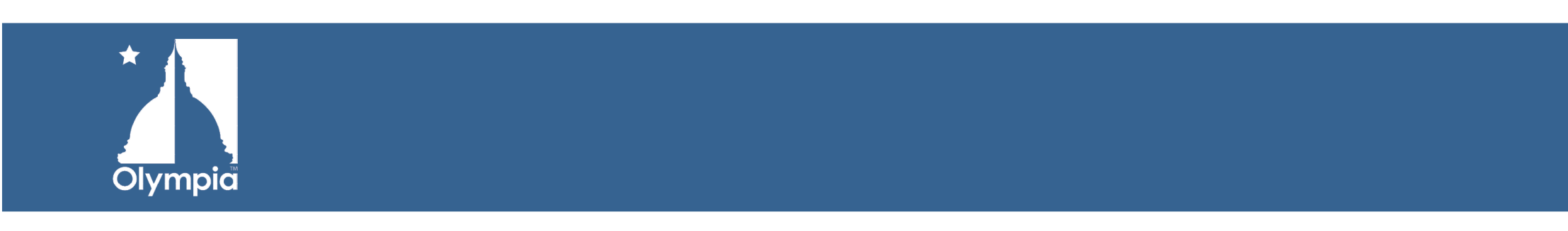 Process – Proposed Tasks
Implementation Costs and Issues
Develop an estimate of staffing and cost to provide employer/employee education about a different minimum wage.
Staffing
Costs
Education/Effort
Enforcement?
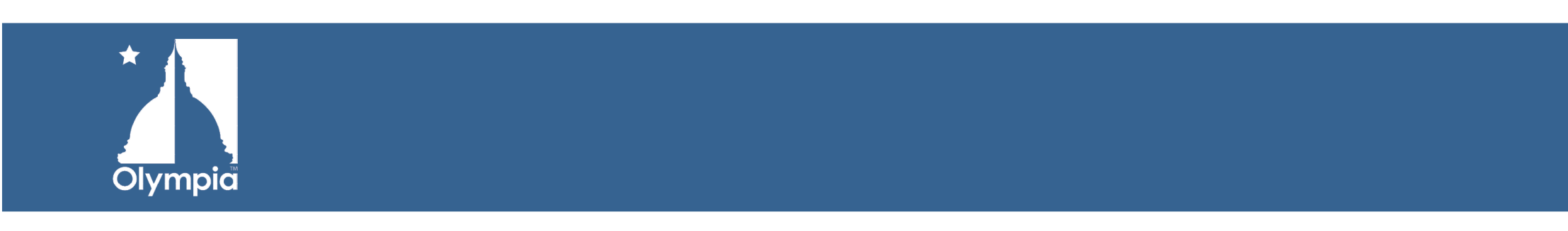 Process – Proposed Tasks
Cumlative Impacts on Employers
The 2018 Legislative Session included new mandates for business which will be felt in 2018 – 2020.  Access the current impact at these regiments on Olympia employers to get a baseline.

New State Mandates

State minimum wage increases
  2018 - $12/hour
  2019 - $12.50/hour
  2020 - $13/hour
Mandatory sick leave
Paid family medical leave – January 2019
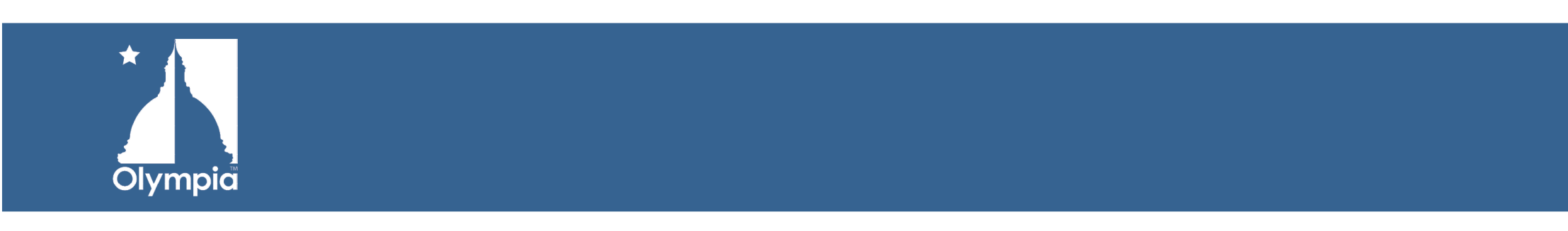 Process – Proposed Tasks
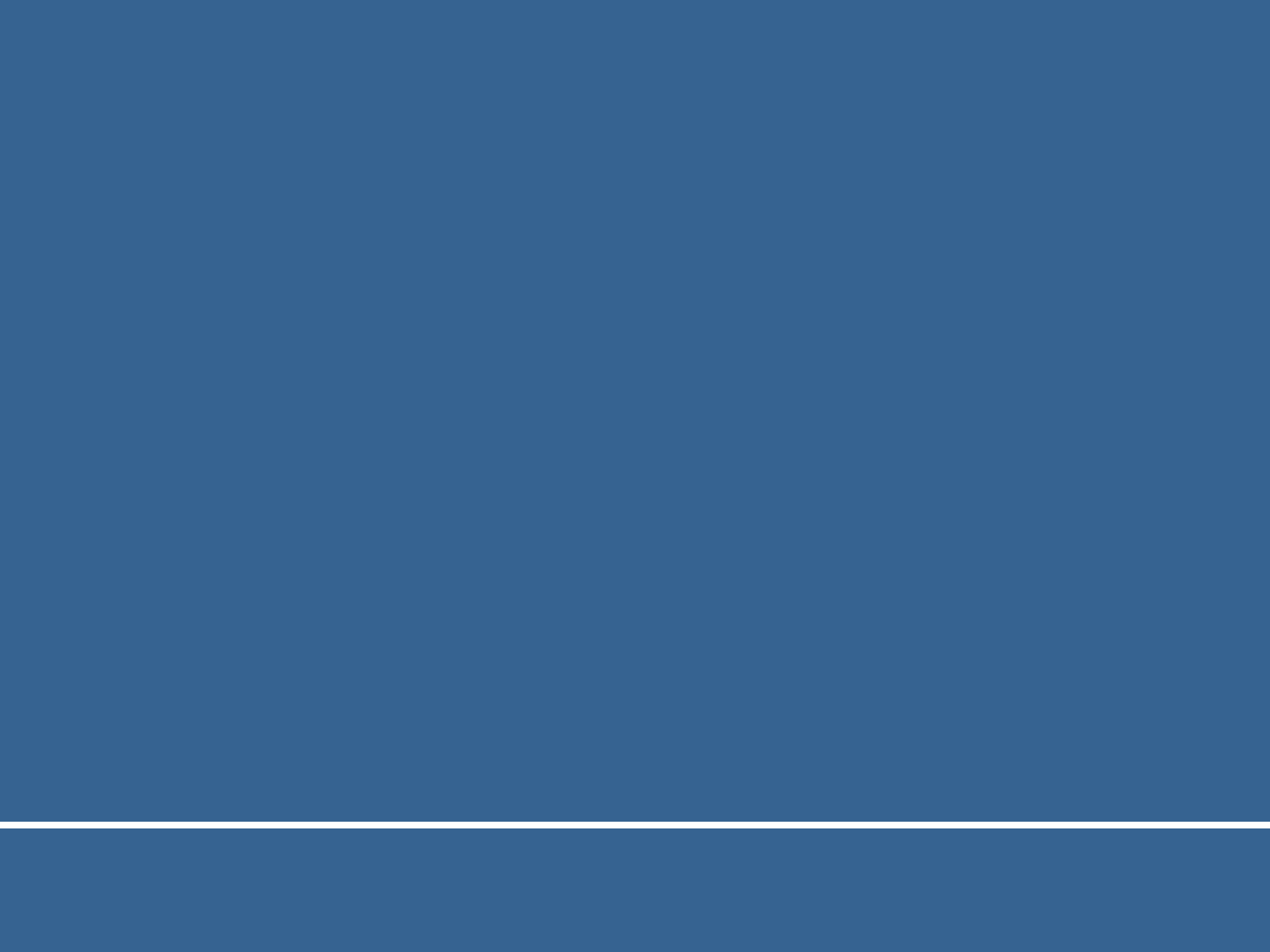 Issues
Unintended Consequences
Impacts on Small business
Impact on Non-Profits
Impact on Services Such as Child Care
Overall Effectiveness
Costs to Educate, Enforce
Regional Competitiveness
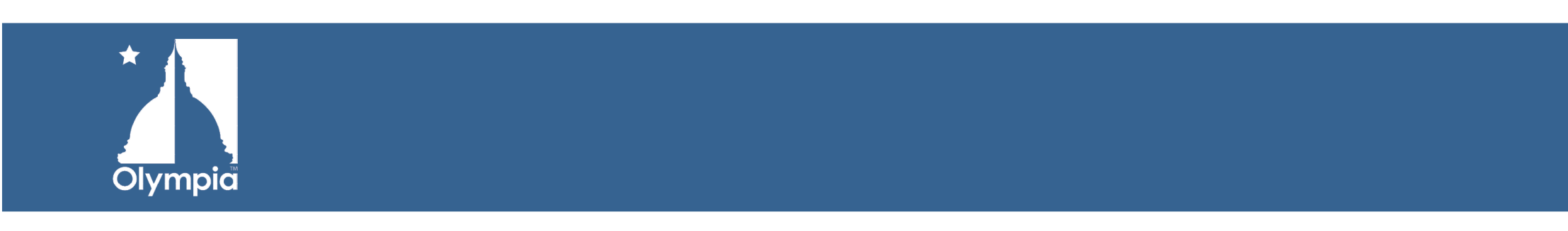